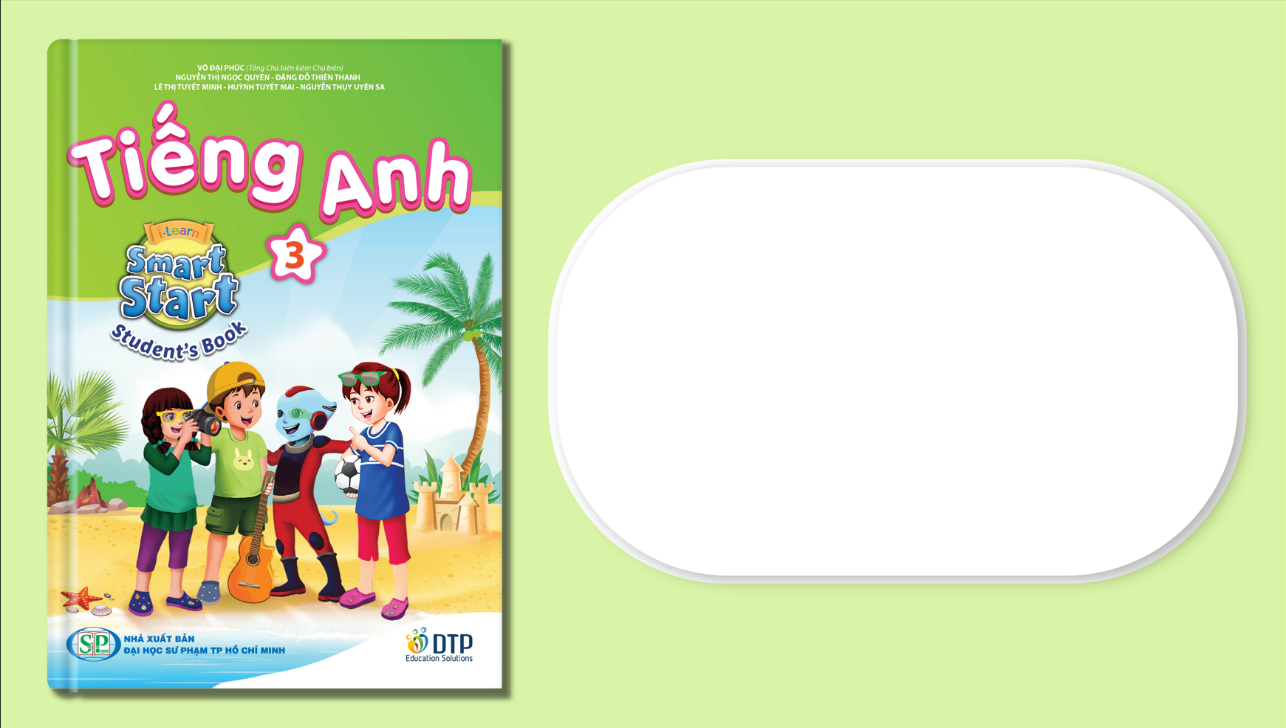 Unit 5: Sports and hobbies
Lesson 2.3
Page 73
Vocabulary Review
gickikn
actcginh
nitihtg
rhtoginw
It’s time to learn …
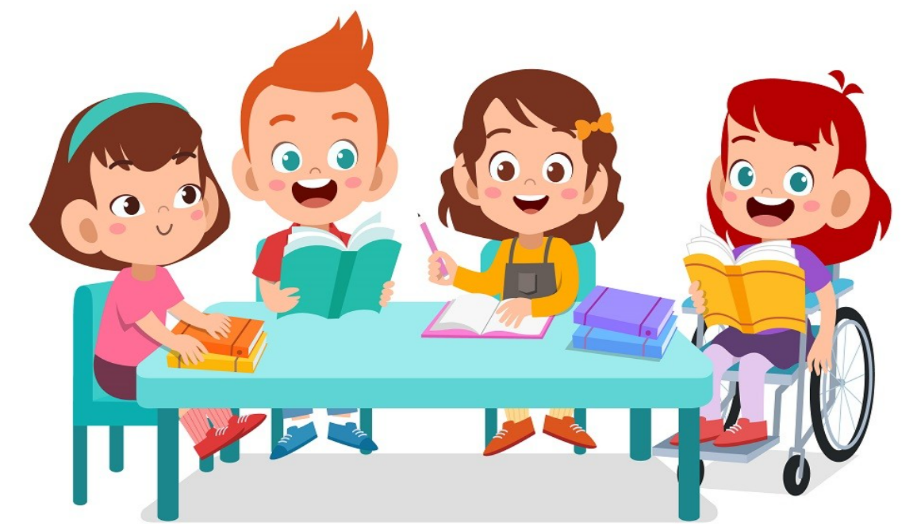 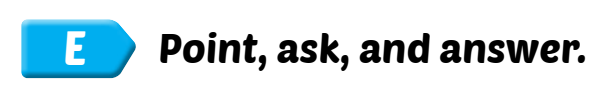 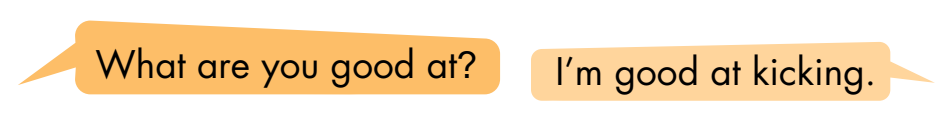 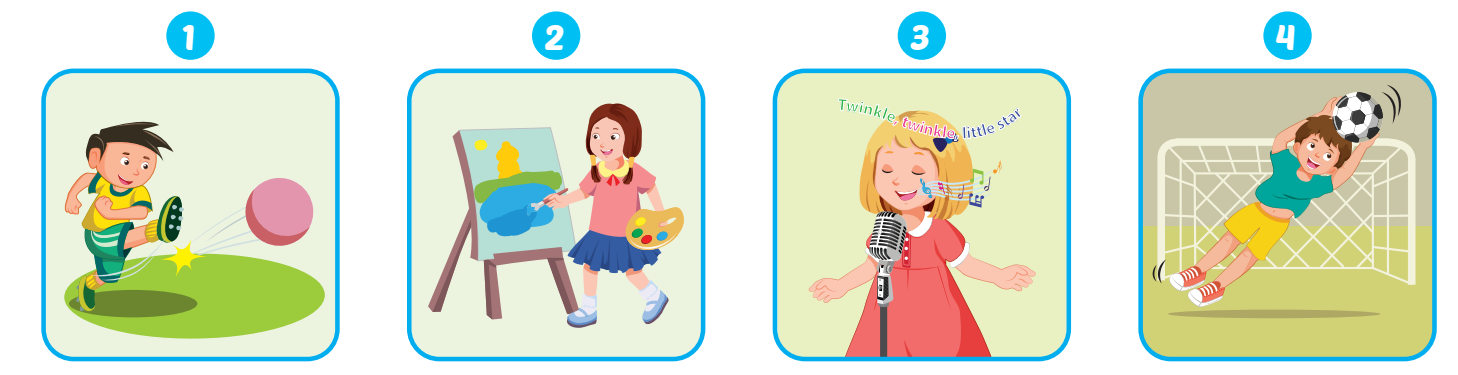 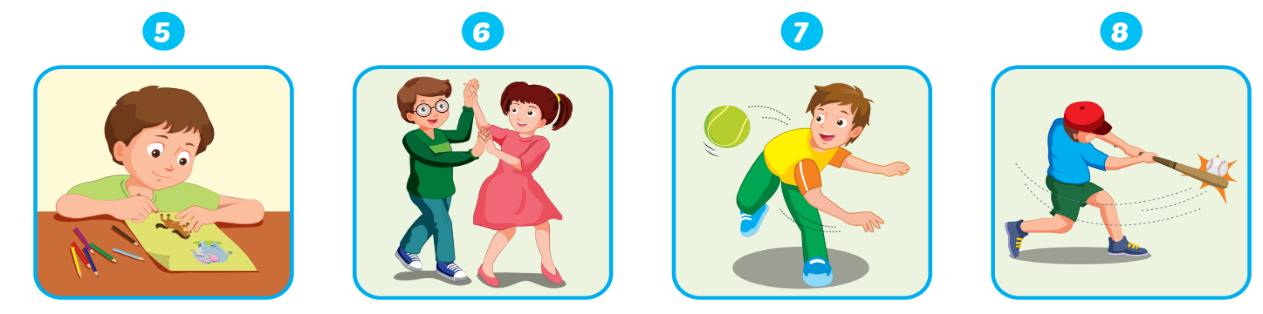 Extra Structure:
What is she/he good at?
She/He’s good at ____.
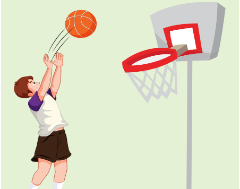 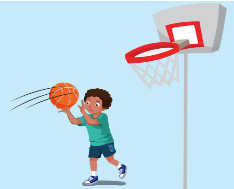 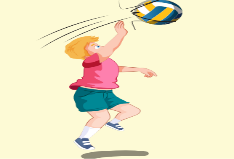 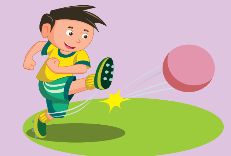 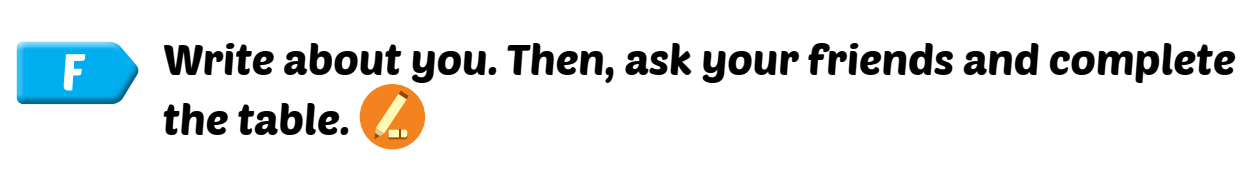 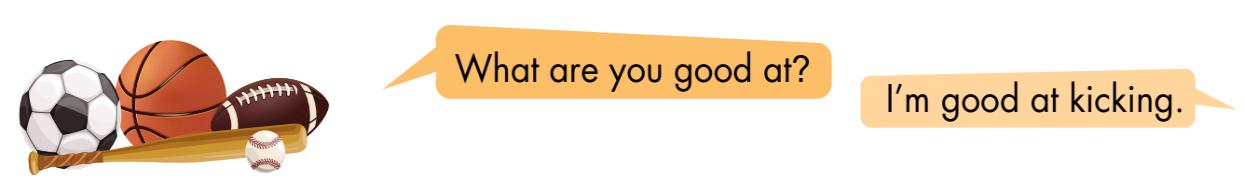 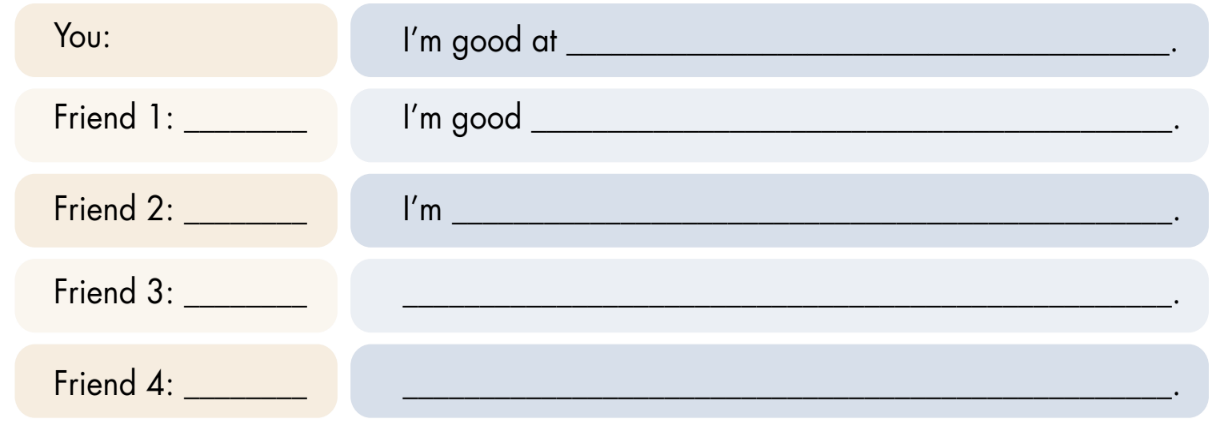 Talk about you and your partner:
I’m good at ________.
He’s good at ________.
I’m good at ________.
She’s good at ______.
Today’s lesson
Vocabularies
hitting
kicking 
catching
throwing
Structures/ Sentence patterns
What are you good at?
       - I'm good at kicking.